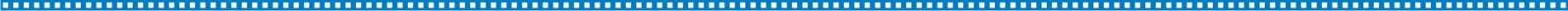 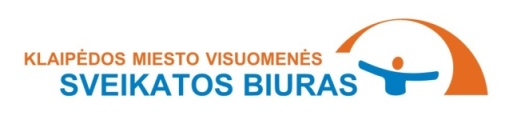 KLAIPĖDOS MIESTO LOPŠELĮ-DARŽELĮ ,,EGLUTĖ” LANKANČIŲ VAIKŲ PROFILAKTINIŲ SVEIKATOS PATIKRINIMŲ 2019-2020 M.M. DUOMENŲ ANALIZĖVisuomenės sveikatos priežiūros specialistė Galina Klementjeva
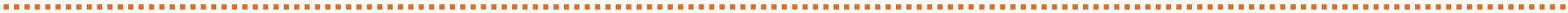 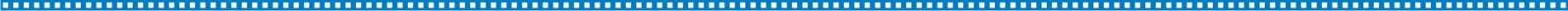 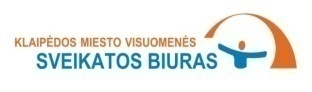 Vaikų sveikatos analizės aprašymas (1)
Duomenys apie vaikų sveikatos būklę gaunami iš statistinės apskaitos formos Nr. 027-1/a „Vaiko sveikatos pažymėjimas“, patvirtintos Lietuvos Respublikos sveikatos apsaugos ministro 2004 m. gruodžio 24 d. įsakymu Nr. V-951 „Dėl statistinės apskaitos formos Nr. 027-1/a „Vaiko sveikatos pažymėjimas“ patvirtinimo” (Žin., 2005, Nr. 3-38). 

Kasmet šeimos gydytojo užpildytas Vaiko sveikatos pažymėjimas turi būti pristatomas į ugdymo įstaigą.
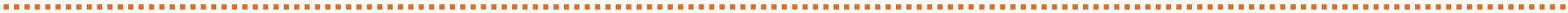 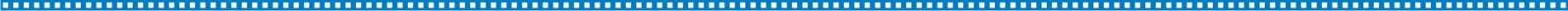 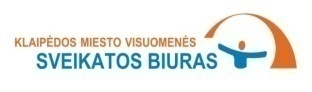 Vaikų sveikatos analizės aprašymas (2)
Vaikų sveikatos statistinė analizė buvo atlikta iš Vaiko sveikatos pažymėjimų, kurie buvo pristatyti į lopšelį-darželį ,,Eglutė“.
Duomenų suvedimui ir apdorojimui naudojama kompiuterinė vaikų sveikatos stebėsenos programa ,,SB sistema“.
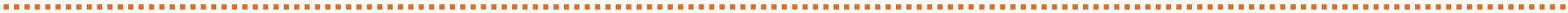 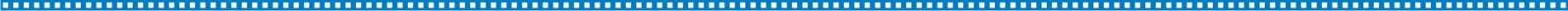 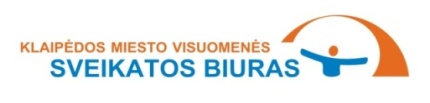 Vaikų sveikatos analizės rezultatų svarba
Kasmetinių vaikų profilaktinių patikrinimų duomenys reikalingi kryptingai planuoti ir įgyvendinti sveikatos priežiūrą įstaigoje, organizuoti tikslesnes sveikatos stiprinimo priemones, susijusias su ligų ir traumų profilaktika.
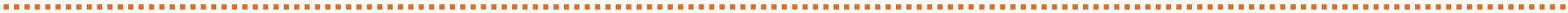 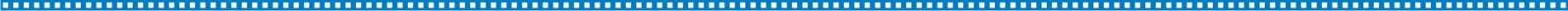 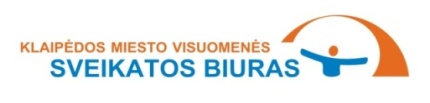 Pasitikrinę sveikatą vaikai
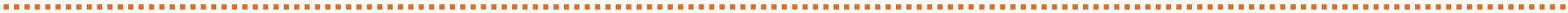 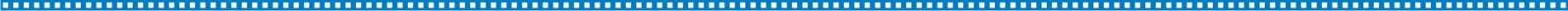 Šaltinis: Klaipėdos miesto visuomenės sveikatos biuras
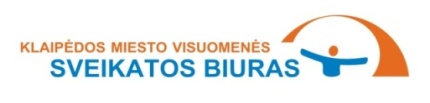 Pasitikrinusiųjų ir nepasitikrinusiųjų sveikatą vaikų pokyčiai 2018-2020 m. (proc.)
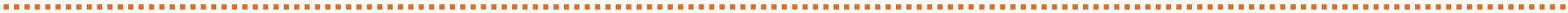 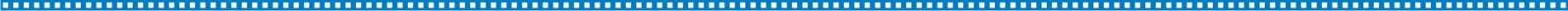 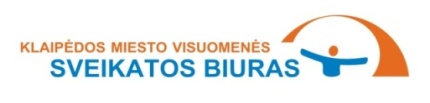 Visiškai sveiki vaikai
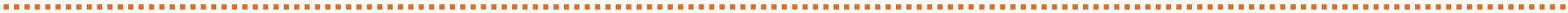 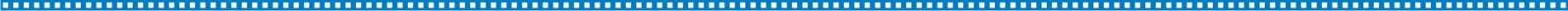 Šaltinis: Klaipėdos miesto visuomenės sveikatos biuras
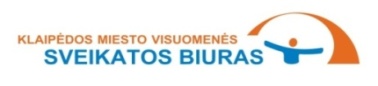 Visiškai sveikų vaikų dalis, 2018–2020 m.
2019-2020 m.m.
2018-2019 m.m.
Iš 183 vaikų
0 vaikų
Iš 183 vaikų
0 vaikų
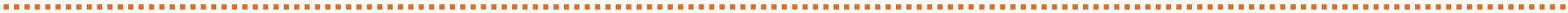 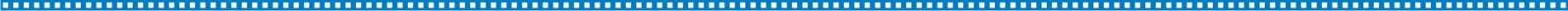 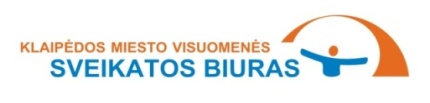 Kūno masės indeksas (toliau – KMI)
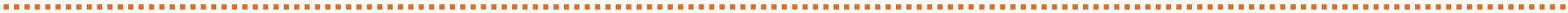 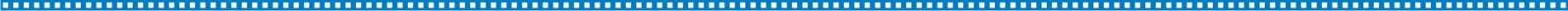 Šaltinis: Klaipėdos miesto visuomenės sveikatos biuras
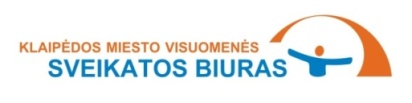 Pasitikrinusiųjų vaikų pasiskirstymas pagal KMI ir ugdymo grupes 2019-2020 m.m. (proc.)
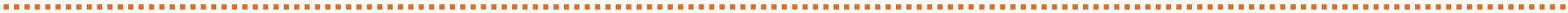 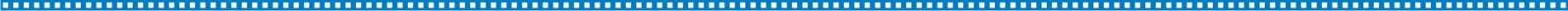 Šaltinis: Klaipėdos miesto visuomenės sveikatos biuras
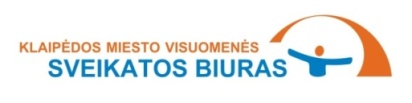 Pasitikrinusiųjų vaikų pasiskirstymas pagal KMI, 2018-2020 m. (proc.)
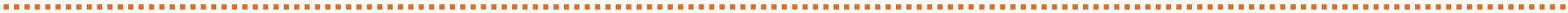 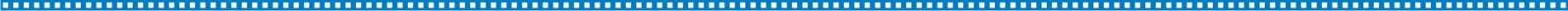 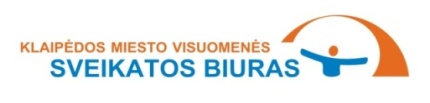 Fizinio lavinimo grupės
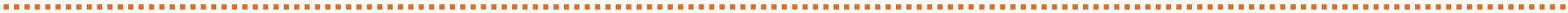 Šaltinis: Klaipėdos miesto visuomenės sveikatos biuras
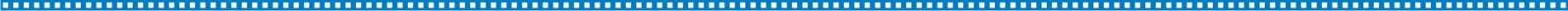 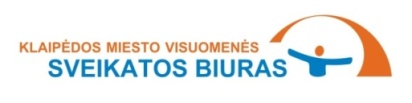 Pasitikrinusiųjų vaikų pasiskirstymas pagal fizinio aktyvumo grupes 2018-2020 m. (proc.)
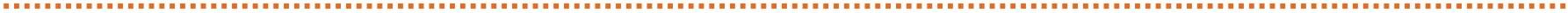 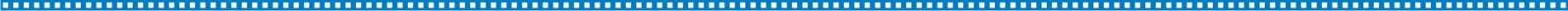 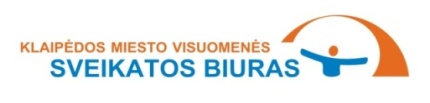 Augimo įvertinimas
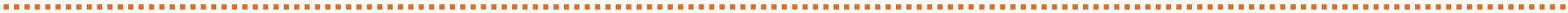 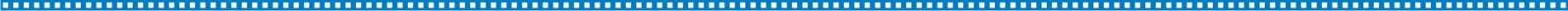 Šaltinis: Klaipėdos miesto visuomenės sveikatos biuras
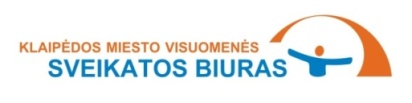 Pasitikrinusiųjų vaikų pasiskirstymas pagal augimo įvertinimą ir ugdymo grupes 2019-2020 m. m. (proc.)
Fizinės būklės vertinimo variantai:

NHA – nedarnus augimas, 
HAN – darnus augimas, HAK (apatinė arba viršutinė riba) – darnus augimas.
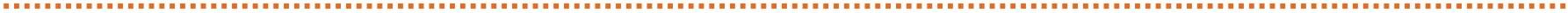 Šaltinis: Klaipėdos miesto visuomenės sveikatos biuras
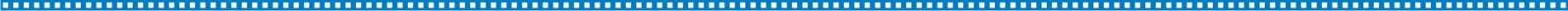 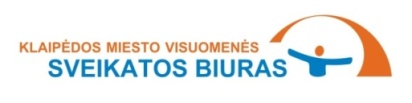 Pasitikrinusiųjų vaikų pasiskirstymas pagal augimo įvertinimą 2018-2020 m. (proc.)
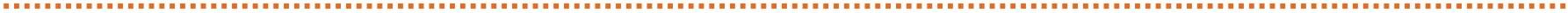 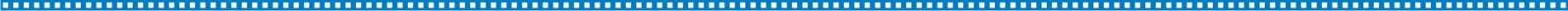 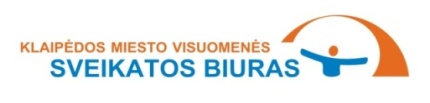 SVEIKATOS SUTRIKIMAI IR LIGOSBENDRIEJI DUOMENYS
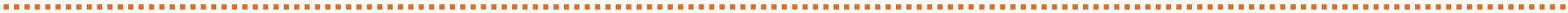 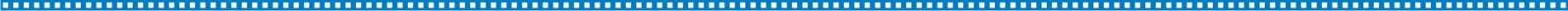 šaltinis: Klaipėdos miesto visuomenės sveikatos biuras
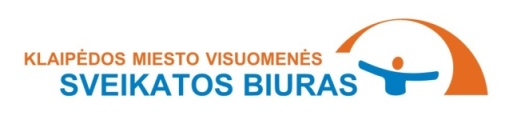 Pasitikrinusių vaikų dalis, kuri turi tam tikrų ligų ar sutrikimų 2019 m. (proc.)
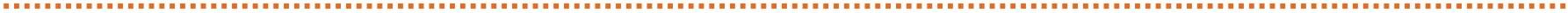 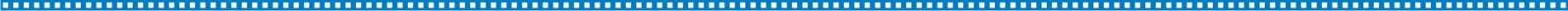 šaltinis: Klaipėdos miesto visuomenės sveikatos biuras
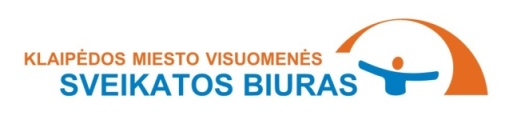 Pasitikrinusiųjų vaikų dalis, kuri turi tam tikrų ligų ar sutrikimų 2018-2020 m. (proc.)
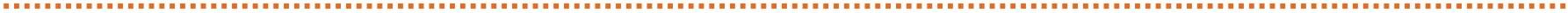 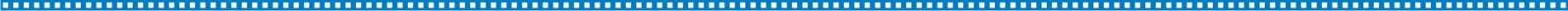 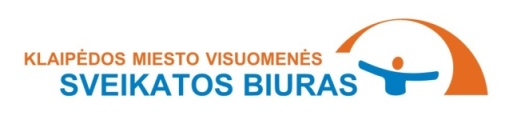 DOMINUOJANTYS SVEIKATOS SUTRIKIMAI
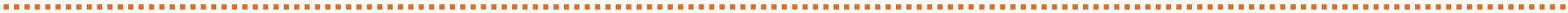 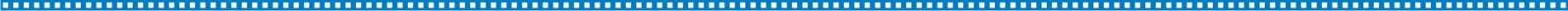 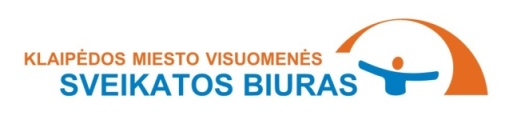 REGOS SUTRIKIMAI
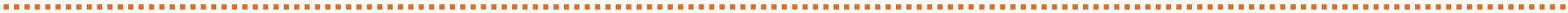 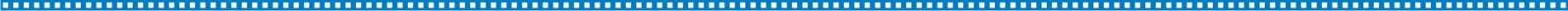 Regos sutrikimų struktūra 2019 m. (proc.)
Šaltinis: Klaipėdos miesto visuomenės sveikatos biuras
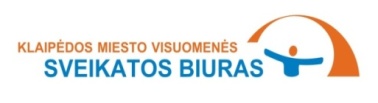 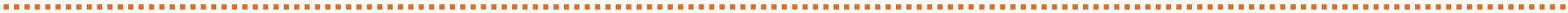 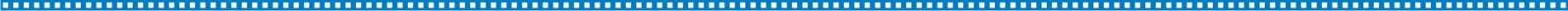 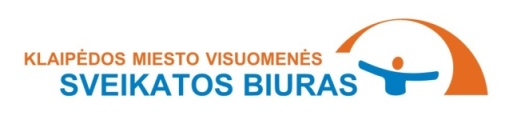 SIMPTOMAI, PAKITIMAI IR NENORMALŪS KLINIKINIAI RADINIAI
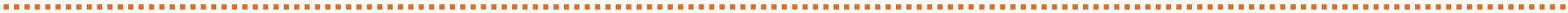 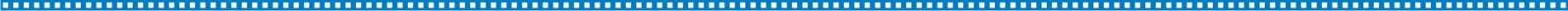 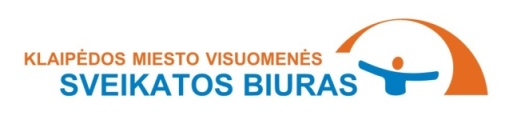 Simptomai, pakitimai ir nenormalūs klinikiniai pakitimai 2019 m. (proc.)
Šaltinis: Klaipėdos miesto visuomenės sveikatos biuras
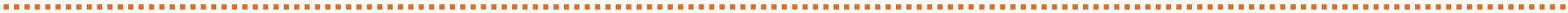 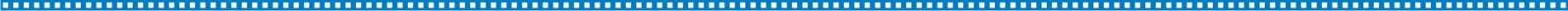 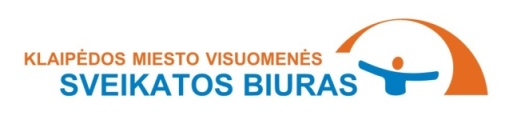 ĮGIMTOS FORMAVIMOSI YDOS
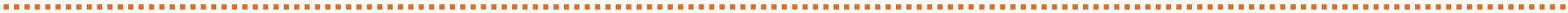 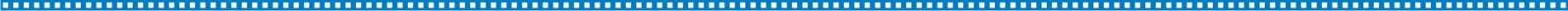 Įgimtų formavimosi ydų struktūra 2019 m. (proc.)
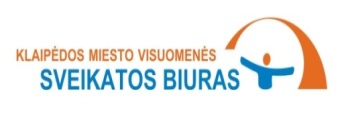 Šaltinis: Klaipėdos miesto visuomenės sveikatos biuras
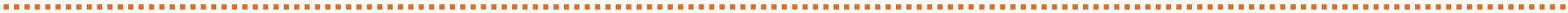 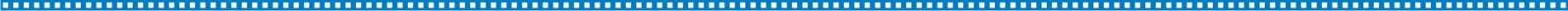 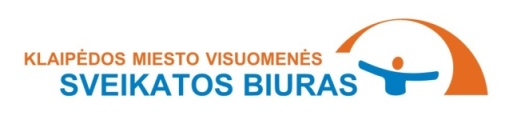 PSICHIKOS IR ELGESIO SUTRIKIMAI
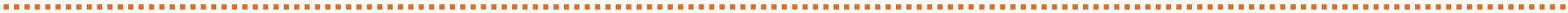 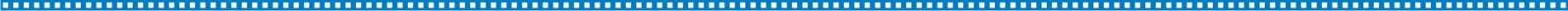 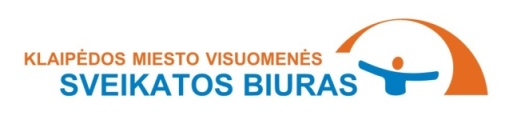 Psichikos ir elgesio sutrikimų struktūra 2019 m. (proc.)
Šaltinis: Klaipėdos miesto visuomenės sveikatos biuras
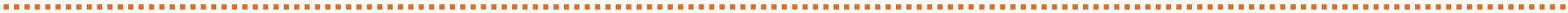 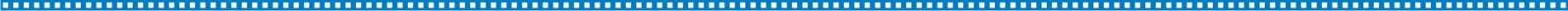 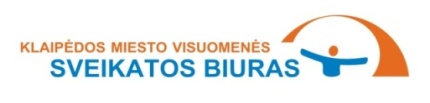 SVEIKATOS SUTRIKIMAI IR LIGOSPAGAL VAIKŲ UGDYMO GRUPES
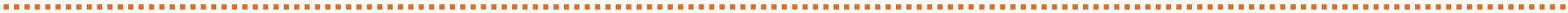 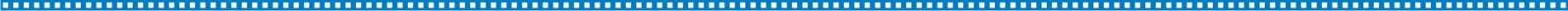 šaltinis: Klaipėdos miesto visuomenės sveikatos biuras
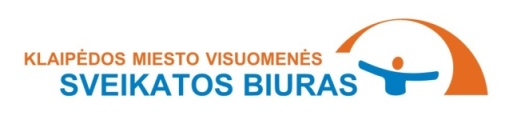 Lopšelio grupės vaikų dalis, kuri turi tam tikrų ligų ar sutrikimų 2019 m. (proc.)
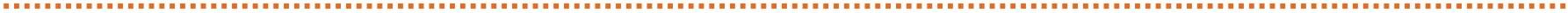 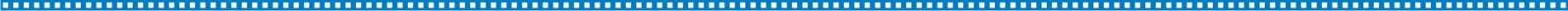 šaltinis: Klaipėdos miesto visuomenės sveikatos biuras
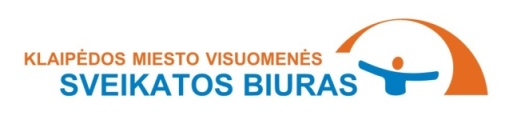 Lopšelio grupės vaikų dalis, kuri turi tam tikrų ligų ar sutrikimų 2018-2020 m. (proc.)
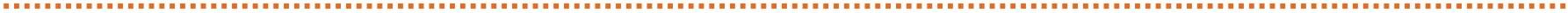 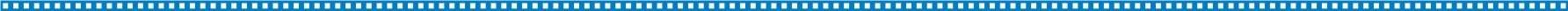 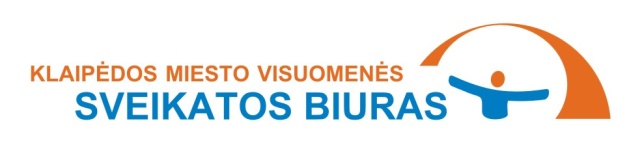 Lopšelio grupės vaikų sutrikimai ir ligos 2019 m. (proc.)
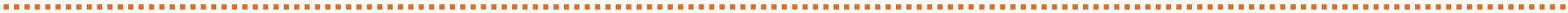 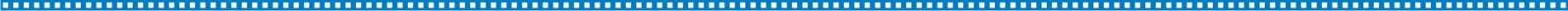 šaltinis: Klaipėdos miesto visuomenės sveikatos biuras
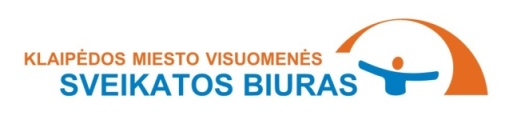 Darželio grupės vaikų dalis, kuri turi tam tikrų ligų ar sutrikimų 2019 m. (proc.)
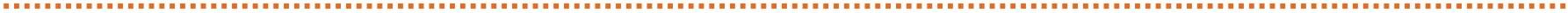 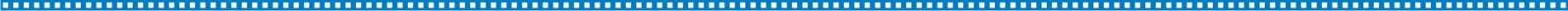 šaltinis: Klaipėdos miesto visuomenės sveikatos biuras
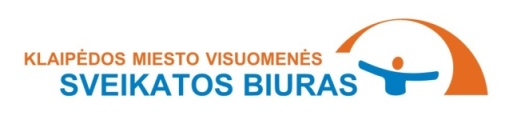 Darželio grupės vaikų dalis, kuri turi tam tikrų ligų ar sutrikimų 2018-2020 m. (proc.)
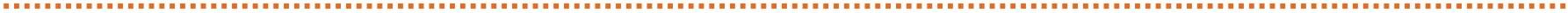 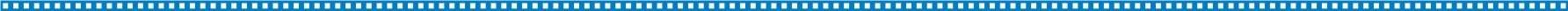 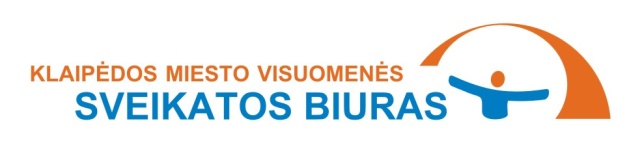 Darželio grupės vaikų sutrikimai ir ligos 2019 m. (proc.)
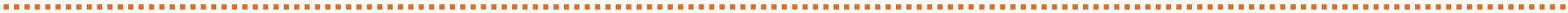 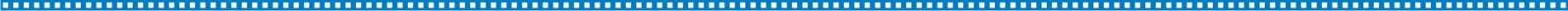 šaltinis: Klaipėdos miesto visuomenės sveikatos biuras
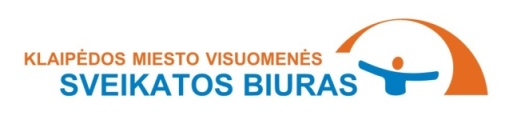 Priešmokyklinės grupės vaikų dalis, kuri turi tam tikrų ligų ar sutrikimų 2019 m. (proc.)
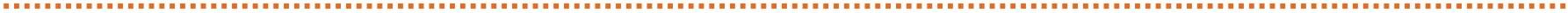 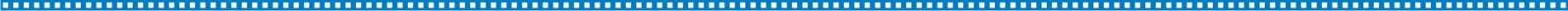 šaltinis: Klaipėdos miesto visuomenės sveikatos biuras
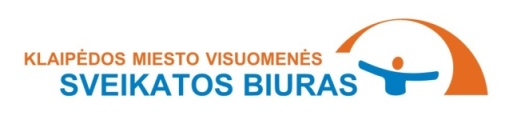 Priešmokyklinės grupės vaikų dalis, kuri turi tam tikrų ligų ar sutrikimų 2018-2020 m. (proc.)
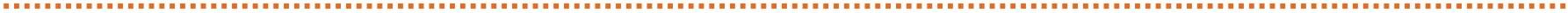 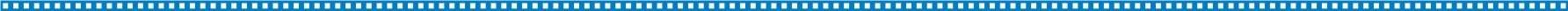 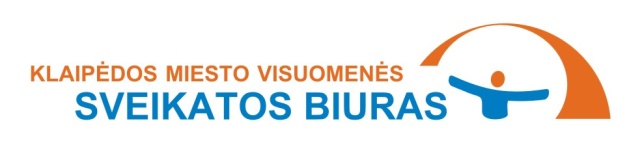 Priešmokyklinės grupės vaikų sutrikimai ir ligos 2019 m. (proc.)
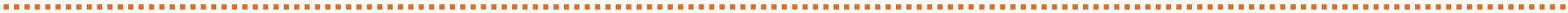 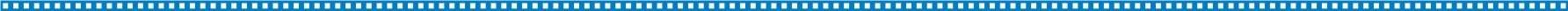 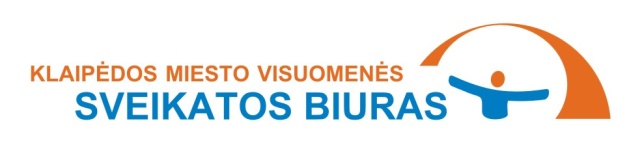 Apibendrinimas (1)
2019 m. profilaktiškai sveikatą pasitikrino 99,5 proc. vaikų. 
2019 m. iš profilaktiškai sveikatą pasitikrinusių 183 vaikų visiškai sveikų nebuvo nė vieno vaiko.
2019 m. kas antras vaikas (54,1 proc.) turėjo regėjimo sutrikimų, jų didžiausia procentinė dalis buvo tarp priešmokyklinės grupės vaikų. Diagnozuotų regėjimo sutrikimų struktūroje dominuoja toliaregystė (91,3 proc.).
2019 m. kas trečias vaikas (31,7 proc.) turėjo simptomų, požymių ir nenormalių klinikinių bei laboratorinių radinių. Diagnozuotų šios sveikatos sutrikimų grupės struktūroje dominuoja širdies ūžesiai ir širdies tonai (86,4 proc.).
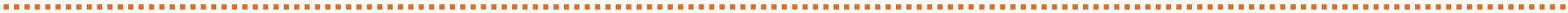 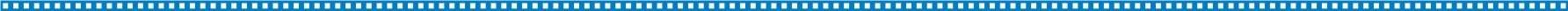 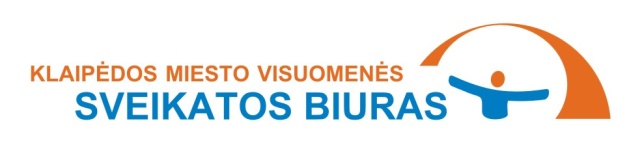 Apibendrinimas (2)
2019 m. kas penktas (21,3 proc.) profilaktiškai sveikatą pasitikrinęs vaikas turėjo įgimtų formavimosi ydų. Tokių vaikų didžiausia dalis yra lopšelio grupėje. Diagnozuotų įgimtų formavimosi ydų struktūroje dominuoja atvira arba išlikusi ovalioji anga (55 proc.) bei prieširdžių pertvaros defektai (20 proc.).
2019 m. kas aštuntas vaikas (12 proc.) turėjo psichikos ir elgesio sutrikimų, kurių didžiausia procentinė dalis buvo tarp darželio grupės vaikų. Diagnozuotų psichikos ir elgesio sutrikimų struktūroje dominuoja kalbos ir kalbėjimo raidos sutrikimai (79,2 proc.).
2019 m. 1 vaikas turėjo antsvorio, o per mažą svorį – 64 vaikai.
2019 m. 5 vaikai fizinio ugdymo veikloje galėjo dalyvauti su apribojimais (parengiamoji fizinio ugdymo grupė).
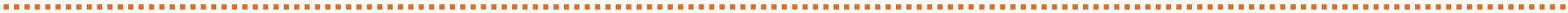 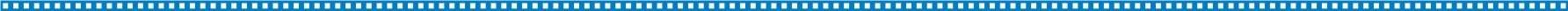 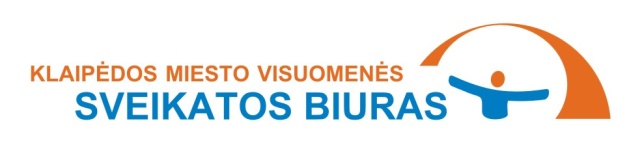 Rekomendacijos
Tikslinga vaikų tėvus įtraukti į sveikatos stiprinimo veiklas – organizuoti ir vykdyti mokymus, apimančius aiškią, išsamią ir patikimą informaciją apie mitybą, fizinį aktyvumą 
Būtina vaikų sveikatos priežiūrą vykdyti visomis kryptimis, ypatingą dėmesį skiriant regos sutrikimų profilaktikai: tinkamai aplinkai (žaidimų vieta, sėdėjimo poza, apšvietimas, laiko leidimas prie kompiuterio ir televizoriaus), poilsiui (akių mankštelės), pilnavertei mitybai bei profilaktiniam regėjimo tikrinimui. 
Mažinti gyvensenos rizikos veiksnius, kurie sąlygotų kvėpavimo sistemos ligas, didelį dėmesį skiriant profilaktikai (tinkama higiena, mityba, fizinis aktyvumas darbo – poilsio režimas).
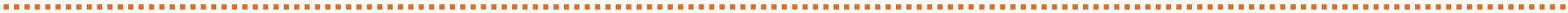 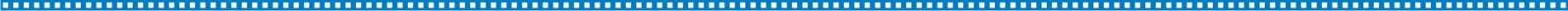 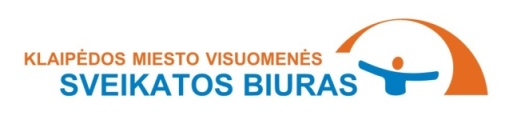 AČIŪ UŽ DĖMESĮ
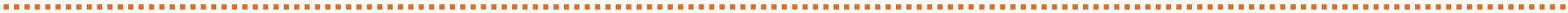